LECTIO DIVINA
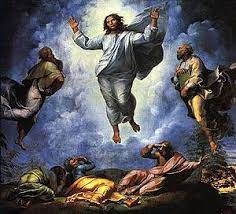 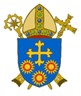 Wednesday 23rd February 2022
Brentwood Diocese Education Service
“Supporting Catholic schools to provide excellent education where pupils flourish, and Christ is made known to all''
The Sign of the Cross
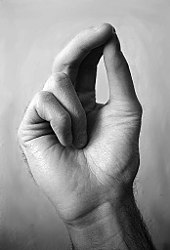 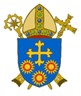 “Supporting Catholic schools to provide excellent education where pupils flourish, and Christ is made known to all''
BDES
Opening Prayer
Father, anoint me with your Holy Spirit, so that as I read your eternal word, your word may penetrate my whole being and transform me. Grant me the blessing to be a faithful disciple in believing the Word of God and that I may be a light shining upon all who are in darkness. Amen.
St. Charles Borromeo
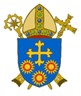 “Supporting Catholic schools to provide excellent education where pupils flourish, and Christ is made known to all''
BDES
Silent Reflection
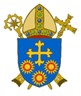 “Supporting Catholic schools to provide excellent education where pupils flourish, and Christ is made known to all''
BDES
•  LECTIO  •
38 John said to Jesus, “Teacher, we saw someone driving out demons in your name, and we tried to prevent him because he does not follow us.”
39 Jesus replied, “Do not prevent him. There is no one who performs a mighty deed in my name who can at the same time speak ill of me.
40 For whoever is not against us is for us.”
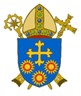 “Supporting Catholic schools to provide excellent education where pupils flourish, and Christ is made known to all''
BDES
•  LECTIO  •
“38 John said to Jesus, “Teacher, we saw someone driving out demons in your name, and we tried to prevent him because he does not follow us.”
39 Jesus replied, “Do not prevent him. There is no one who performs a mighty deed in my name who can at the same time speak ill of me.
40 For whoever is not against us is for us.”
.
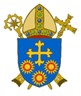 “Supporting Catholic schools to provide excellent education where pupils flourish, and Christ is made known to all''
BDES
•  MEDITATIO  •
REFLECTION
What God is saying to you?
Feel free to share ‘echoes’ of the text,
a phrase that strikes you. 
If you wish, please say why.
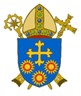 “Supporting Catholic schools to provide excellent education where pupils flourish, and Christ is made known to all''
BDES
Meditatio
38 John said to Jesus, “Teacher, we saw someone driving out demons in your name, and we tried to prevent him because he does not follow us.”
39 Jesus replied, “Do not prevent him. There is no one who performs a mighty deed in my name who can at the same time speak ill of me.
40 For whoever is not against us is for us.”
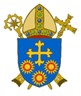 “Supporting Catholic schools to provide excellent education where pupils flourish, and Christ is made known to all''
BDES
•  ORATIO  •
PRAYER
What would you like to say to God?
……..

Lord in your mercy …

R / Hear our prayer
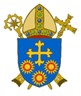 “Supporting Catholic schools to provide excellent education where pupils flourish, and Christ is made known to all''
BDES
•  ORATIO  •
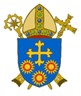 “Supporting Catholic schools to provide excellent education where pupils flourish, and Christ is made known to all''
BDES
•  CONTEMPLATIO  •
LET US 
REST IN GOD
IN SILENCE

May the Holy Spirit                                               deepen our awareness of the Word
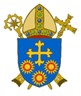 “Supporting Catholic schools to provide excellent education where pupils flourish, and Christ is made known to all''
BDES
•  CONTEMPLATIO  •
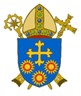 “Supporting Catholic schools to provide excellent education where pupils flourish, and Christ is made known to all''
BDES
The Lord’s Prayer
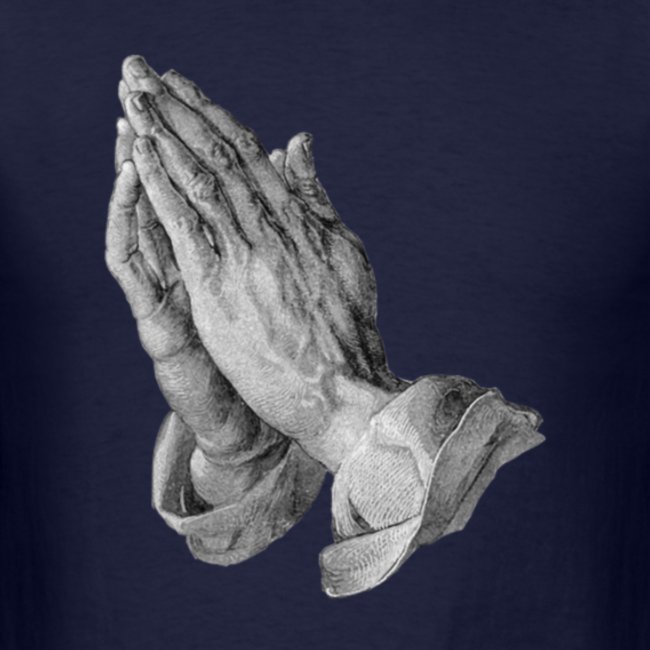 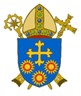 “Supporting Catholic schools to provide excellent education where pupils flourish, and Christ is made known to all''
BDES
•  ACTIO  •
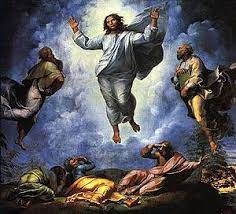 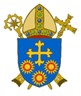 “Supporting Catholic schools to provide excellent education where pupils flourish, and Christ is made known to all''
BDES